Using Observed Radioactive Tracers to Evaluate Aerosol Transport and Lifetimes in CAM5
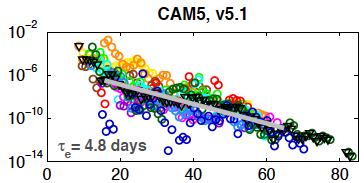 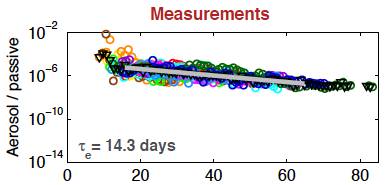 Time series of measured and CAM5 modeled ratios of aerosol to passive tracer concentrations at 11 stations. τe is the e-folding lifetime and the gray line is an exponential decay fit to daily median ratios.
Objective
Understand model configurations and parameterized processes affecting the removal, lifetime and long-range transport of aerosols in global aerosol-climate models  
Approach
Used atmospheric measurements of radionuclides released from the Fukushima Dai-Ichi nuclear power plant (FD-NPP) accident in March 2011 to constrain and evaluate model simulations 
Configured the CAM5 model with different meteorological nudging methods, vertical resolutions, and/or treatments of aerosol wet removal to simulate the lifecycle of FD-NPP radioactive isotopes and aerosols 
Compared CAM5 with observations and 16 other models
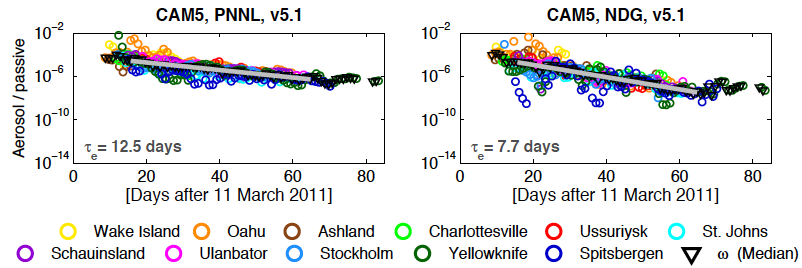 Impact
Modeled e-folding aerosol lifetimes, having a median of 9.4±2.3 days and a large spread (4.8-26.7 days), are shorter than the measured 14.3 days
Default CAM5 (v5.1) gives the shortest aerosol lifetime (4.8 days), while the CAM5-PNNL model has a much better estimate (12.5 days)
Improved representations of aerosol transport and wet removal (CAM5-PNNL) and a different nudging method (CAM5-NDG) also capture the measured longer aerosol lifetimes at higher latitudes (50-90°N)
Kristiansen NI, et al. “Evaluation of Observed and Modelled Aerosol Lifetimes Using Radioactive Tracers of Opportunity and an Ensemble of 19 Global Models.” 2016. Atmospheric Chemistry and Physics 16: 3525-3561. DOI:10.5194/acp-16-3525-2016
[Speaker Notes: http://www.atmos-chem-phys.net/16/3525/2016/acp-16-3525-2016.html
http://www.pnnl.gov/science/highlights/highlights.asp?division=749]